What is different in BOXI 4.2?
Tabs and the Home Screen
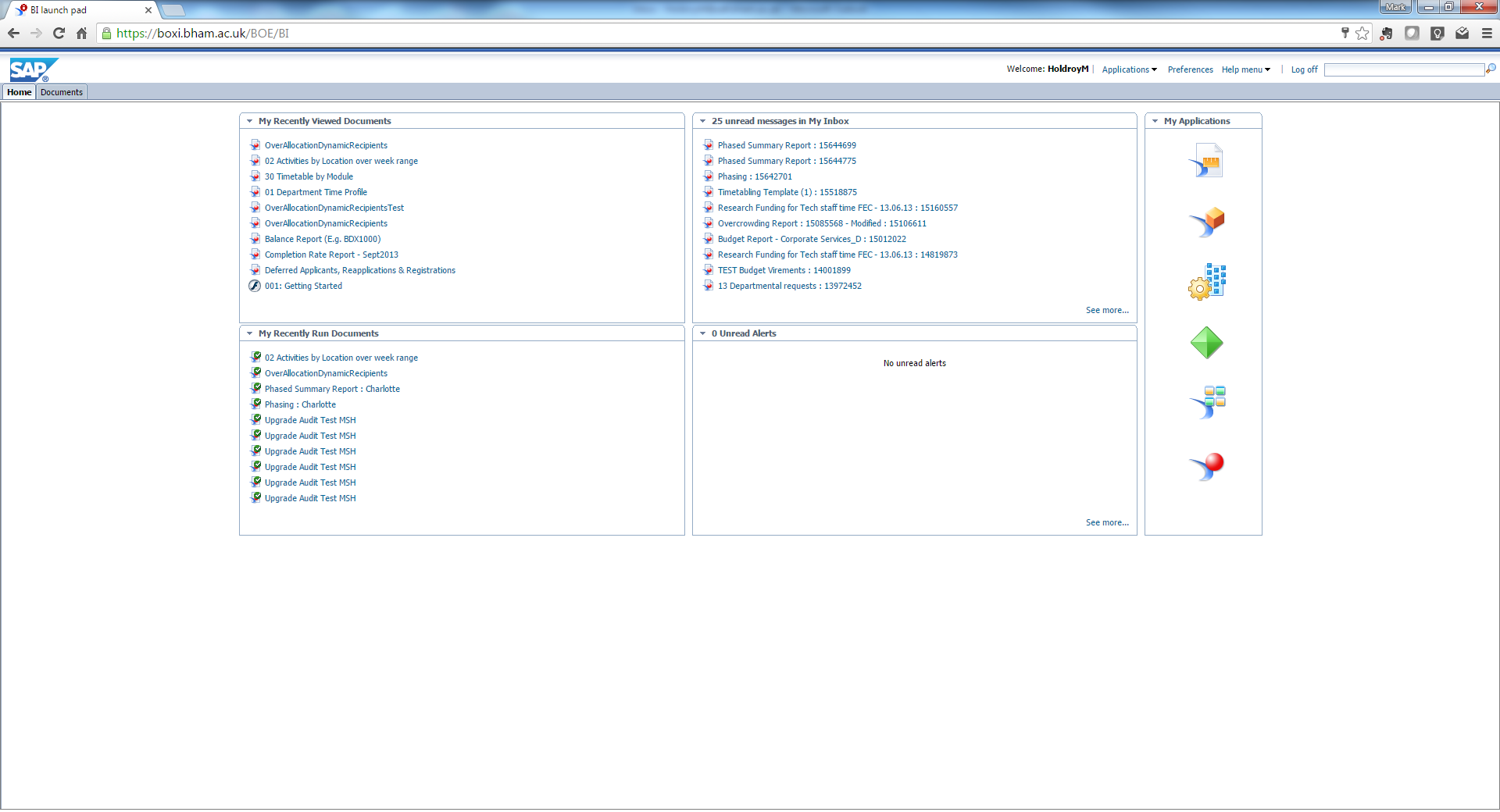 Note, there are now separatetabs in BOXI 4.2 which you can click between
Opening Reports
When you open a report, it will open in a new tab, this means you can move between tabs with different reports open, or go back to the documents tab to find other reports
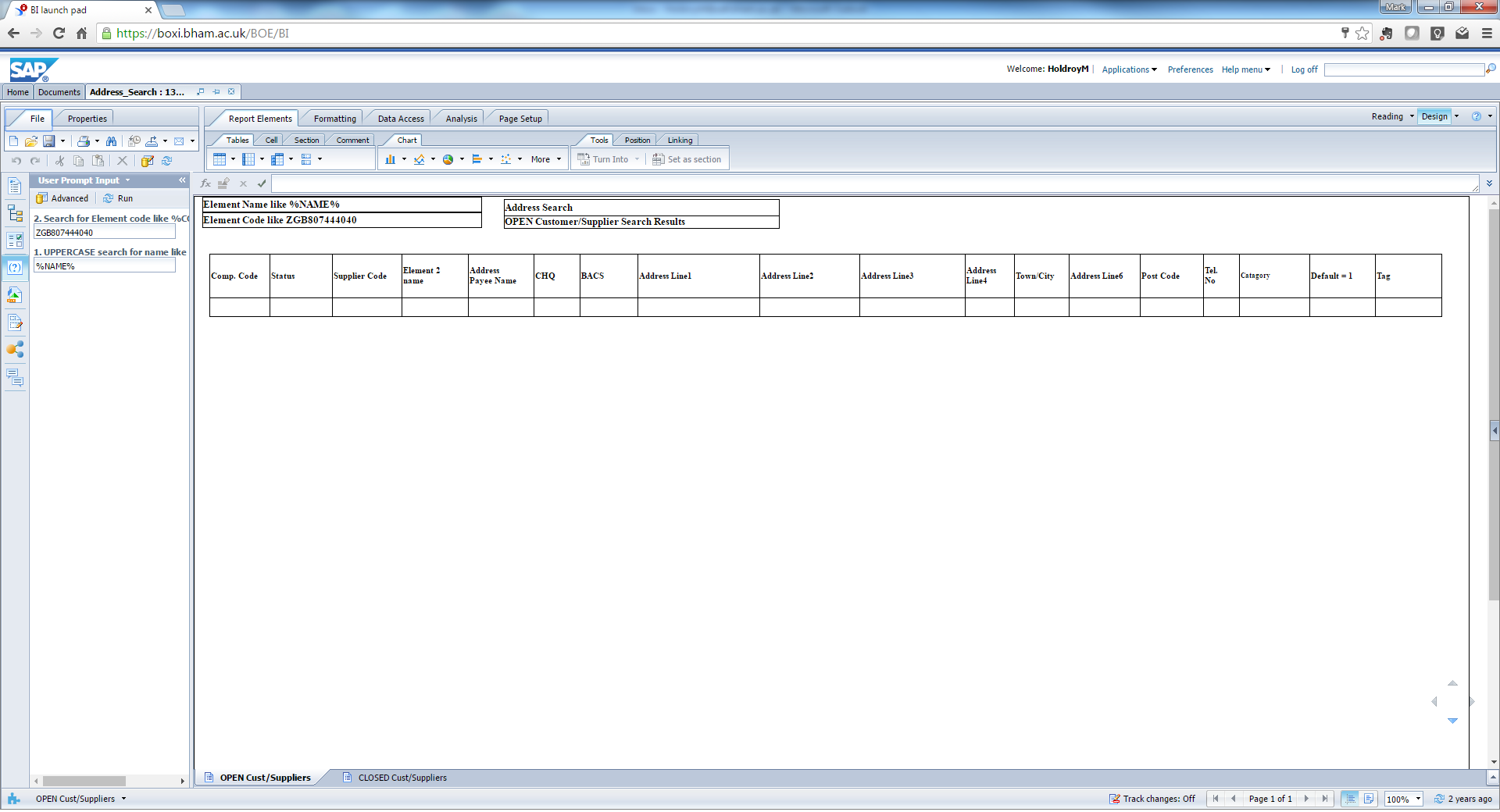 Here the “Address_Search” report has been double clicked and has opened in a new tab
Pinning Reports
You can ‘pin’ a report so that it will reopen when you next log into BOXI – just click the pin icon
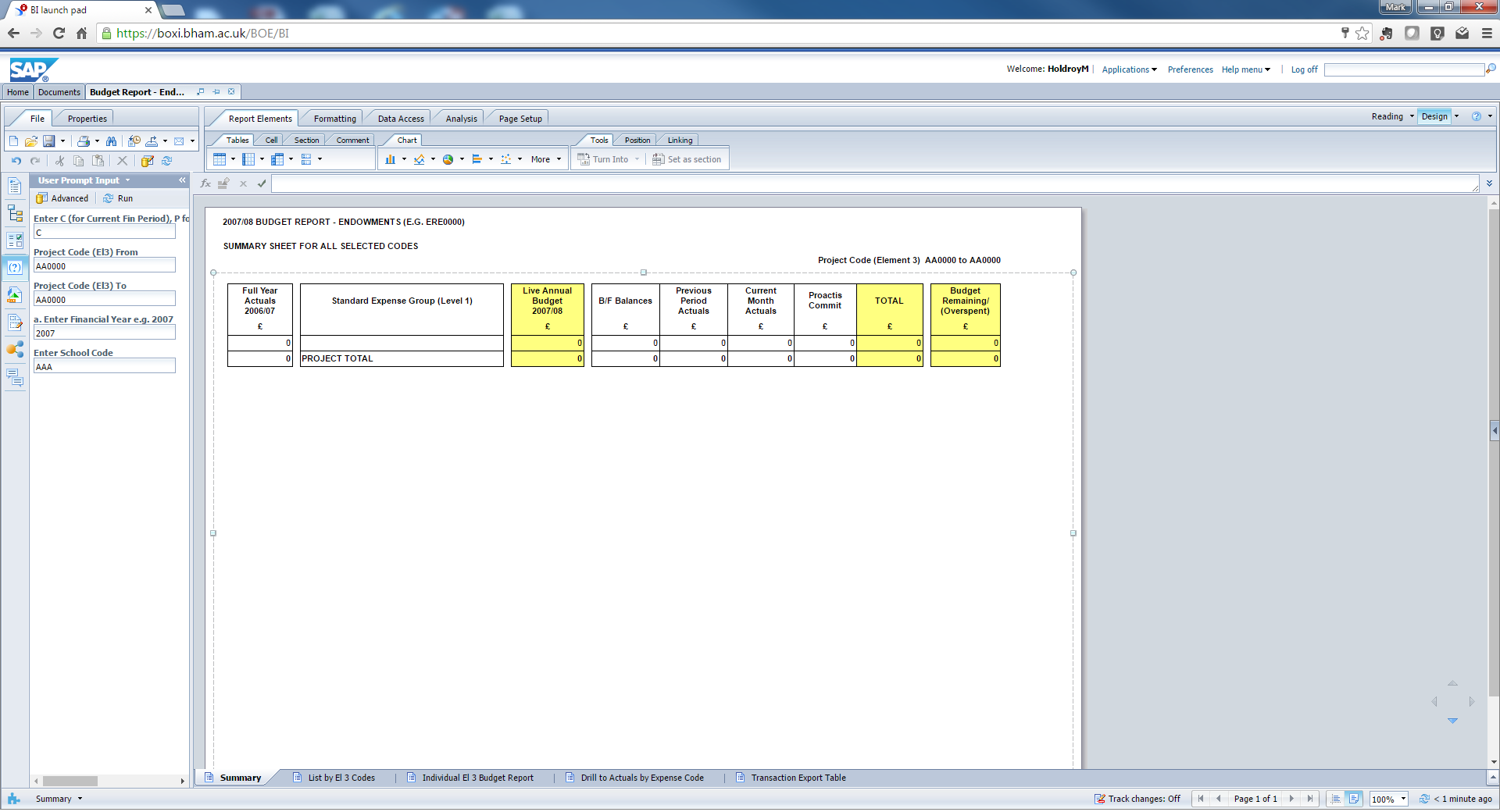 The icon looks like this when it has been pinned
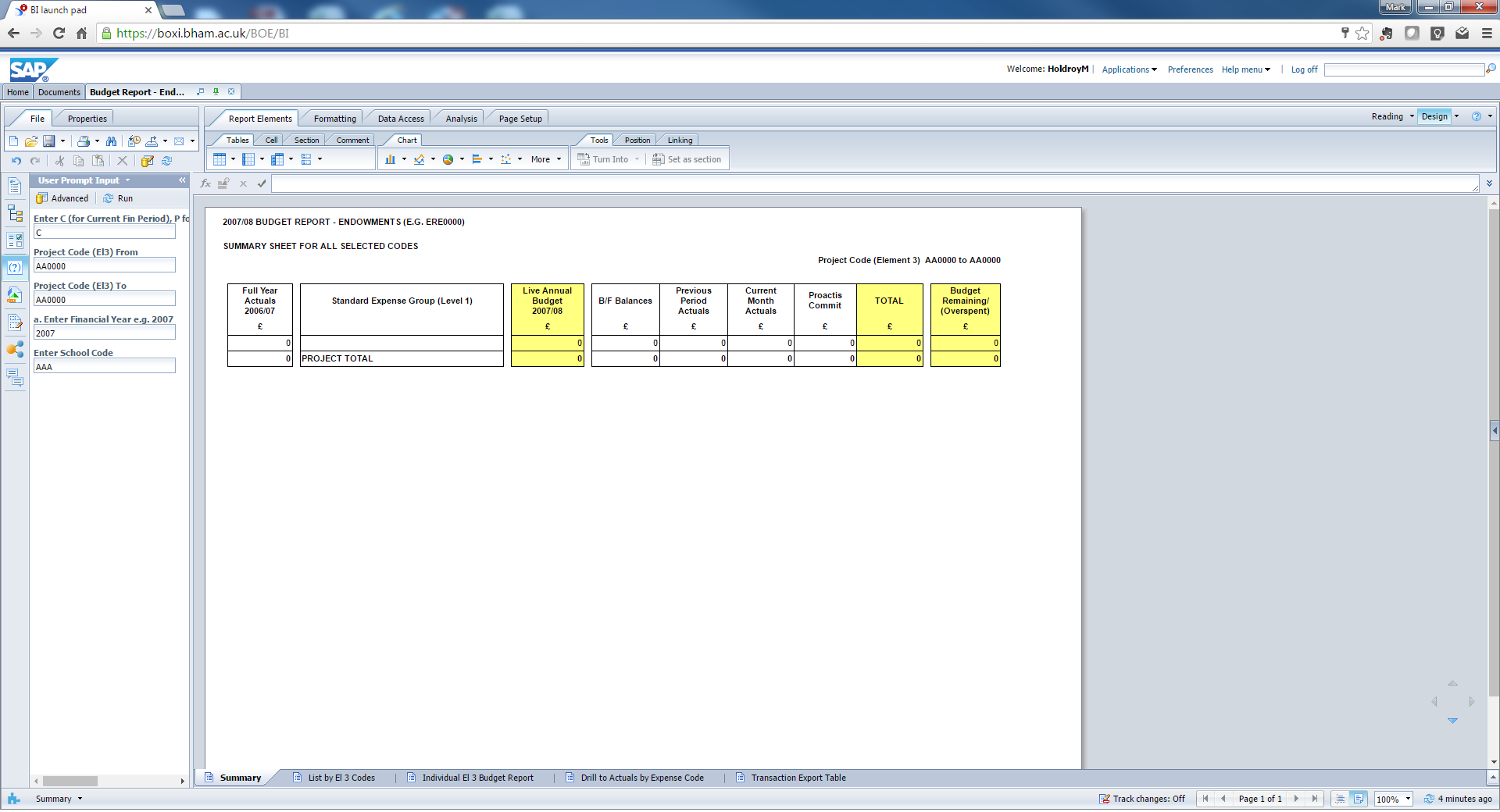 Note: even if you close the report, it will reopen on its own tab, the next time you log into BOXI, you must ‘unpin’ it to stop this happening
Prompt Variants
You can save the values you have entered for prompts against public reports so that you don’t have to take copies into your favourites
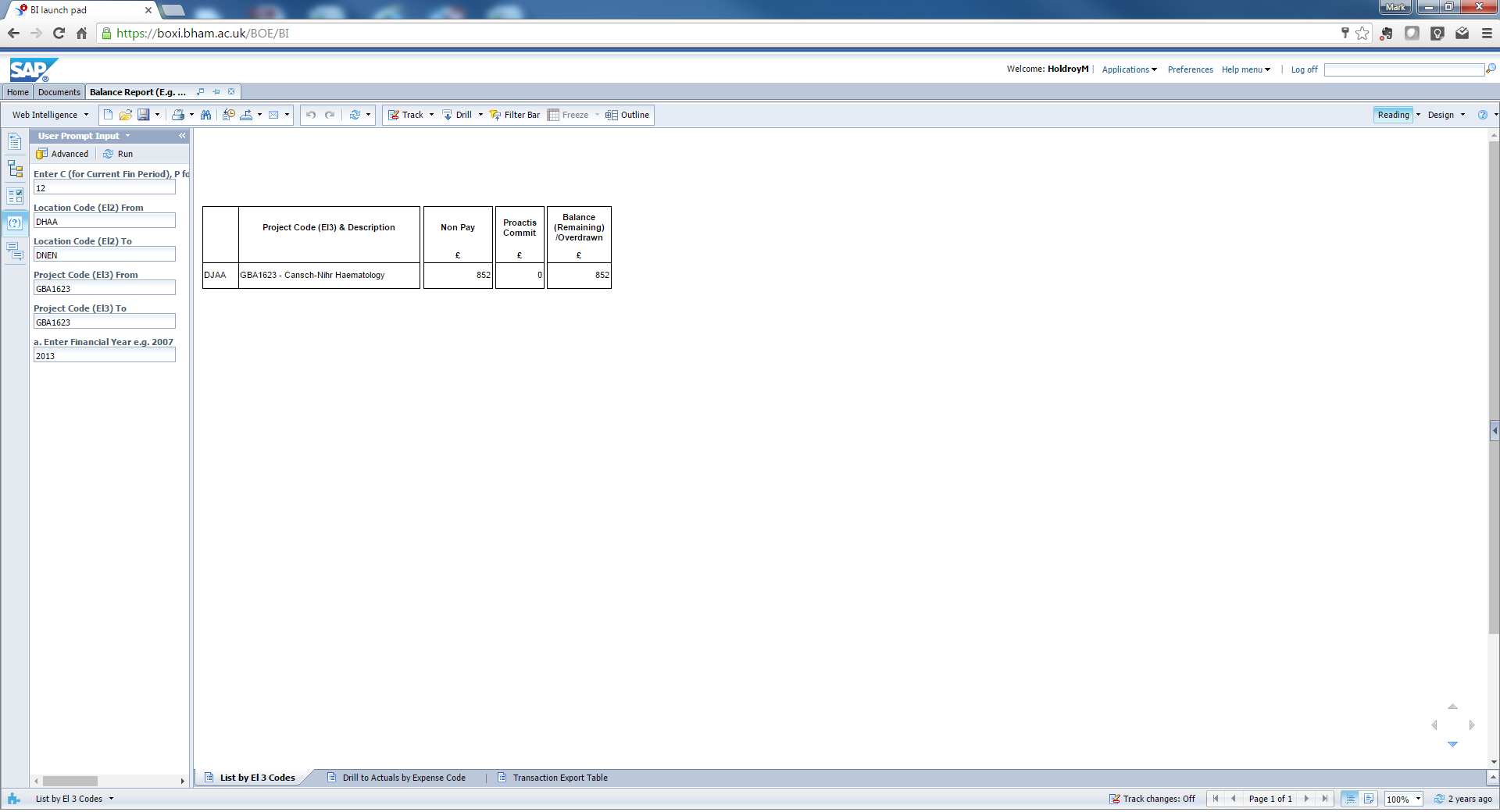 When you use this icon to refresh the report …
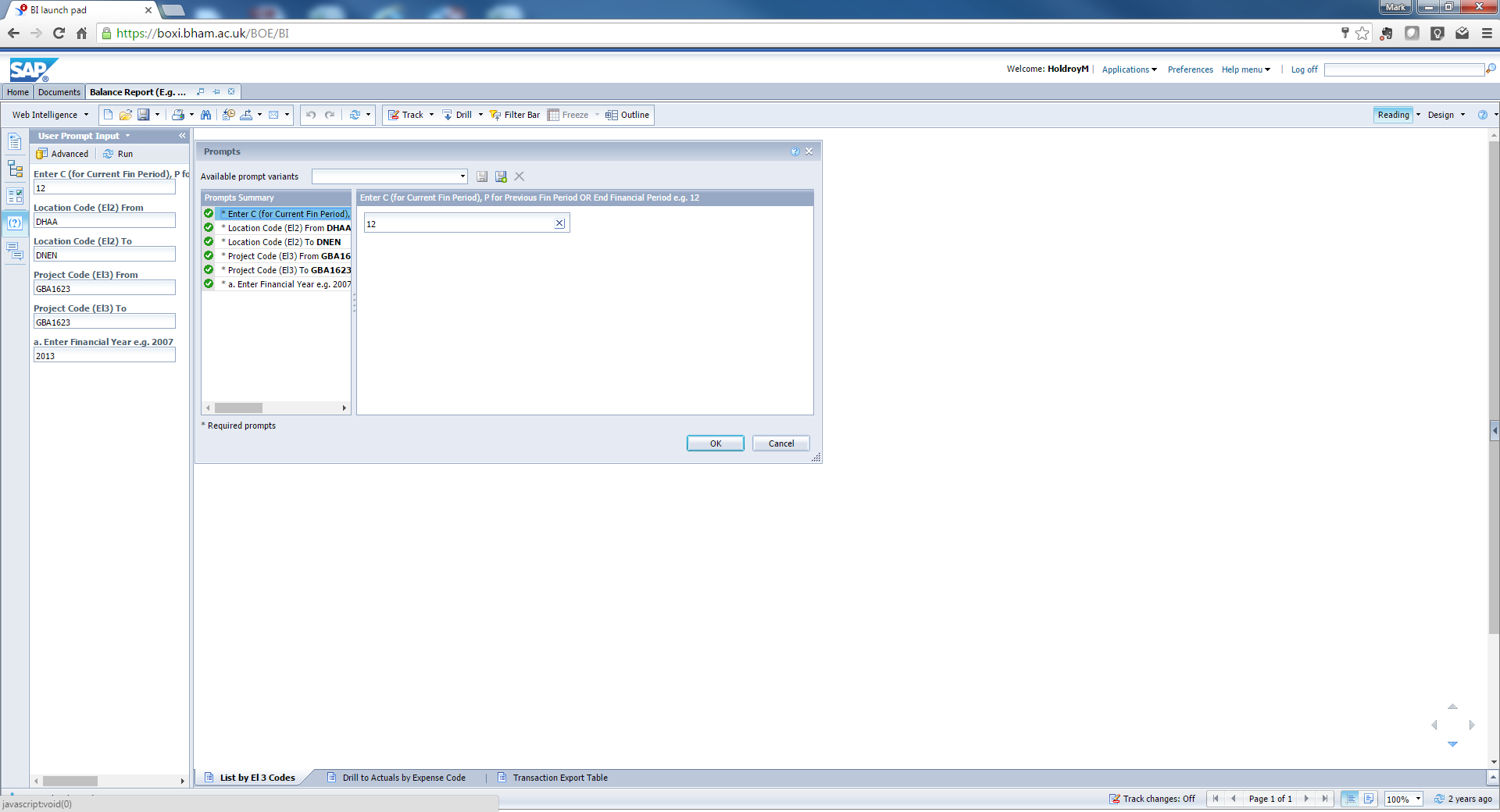 …. a prompt box appears
Prompt Variants cont …
Click this icon, and enter a name to save the variant
Click OK to save this
After entering the values in the prompts
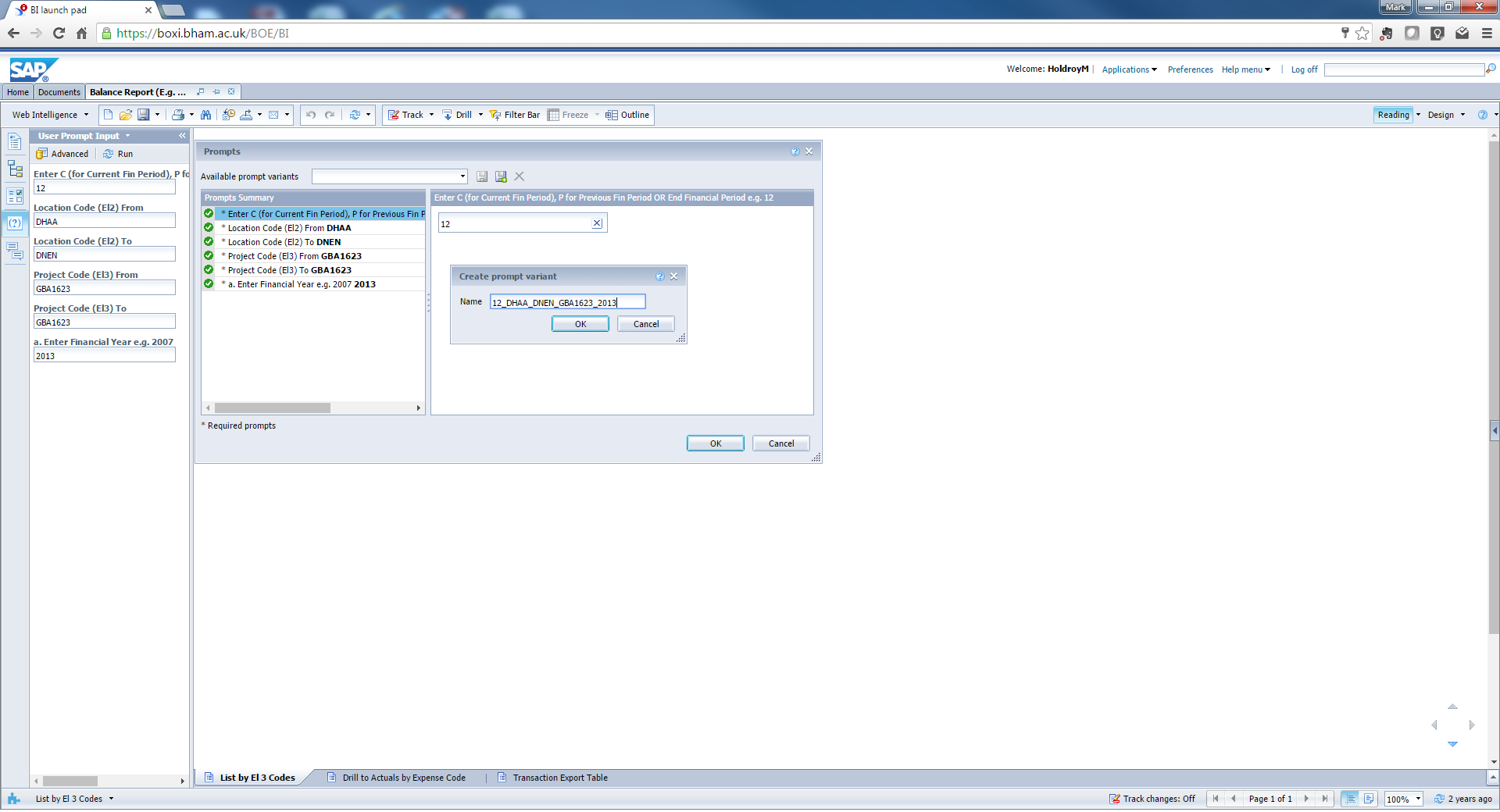 Prompt Variants cont …
Next time you open the report you can use the drop down to retrieve the values of the prompts stored against this prompt variant
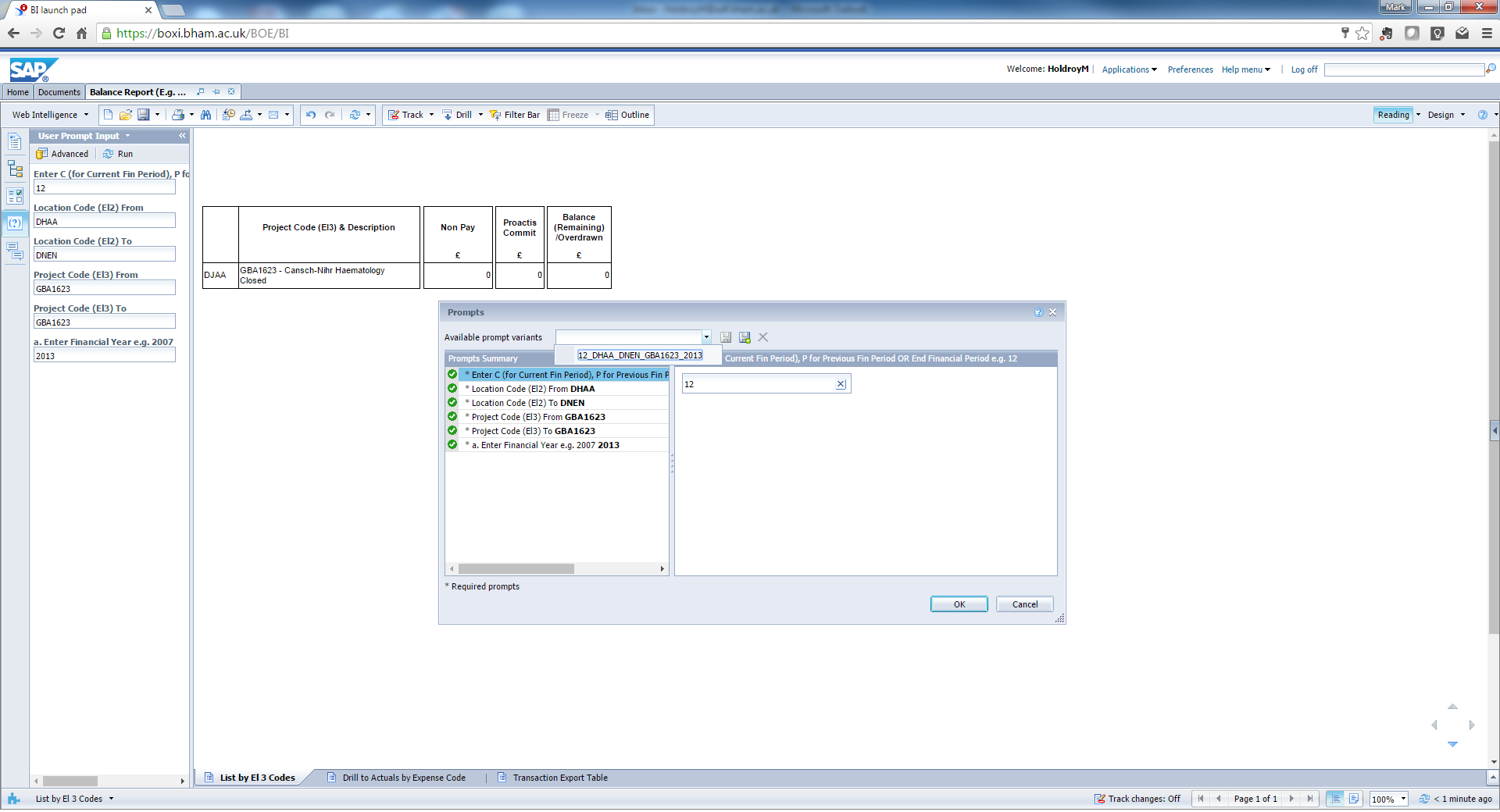 Note: the prompt variant is stored against the report/location and your username, so that if you take a copy of the report into your favourites, the prompt variants wont be associated with the copy
Organisation of Favourites and Public Folders
The “My Favourites” folder is in the “My Documents” section – just click on the section to open it up
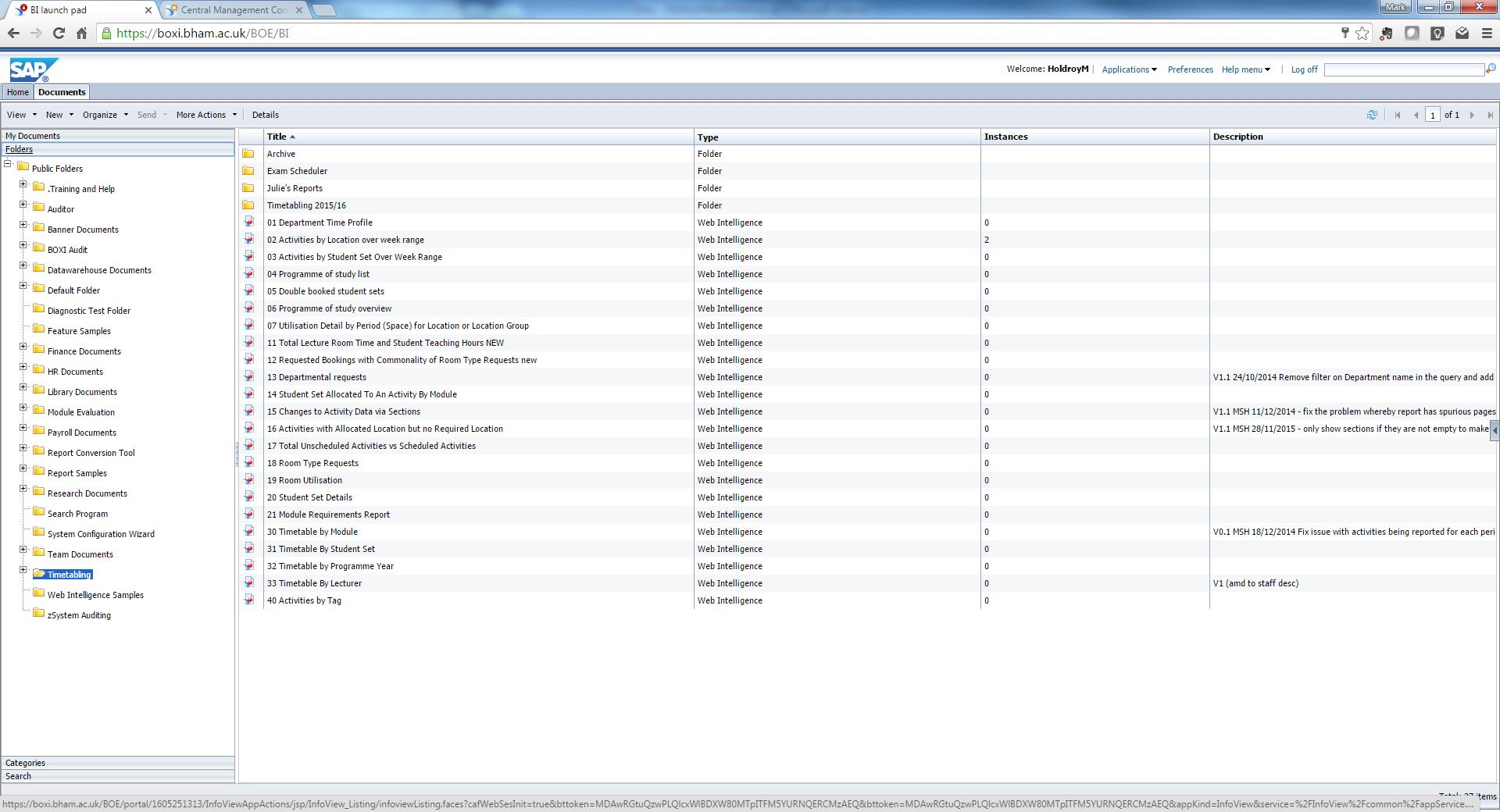 Public Folders are now in a section called “Folders” , again just click on the section to open it up